КОМИТЕТ ОБЩЕГО
И ПРОФЕССИОНАЛЬНОГО ОБРАЗОВАНИЯ
ЛЕНИНГРАДСКОЙ ОБЛАСТИ
РЕГИОНАЛЬНЫЕ МЕХАНИЗМЫ 
УПРАВЛЕНИЯ КАЧЕСТВОМ ОБРАЗОВАНИЯ: ОПЫТ
СИСТЕМЫ ОБРАЗОВАНИЯ ЛЕНИНГРАДСКОЙ ОБЛАСТИ
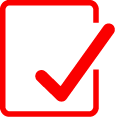 КОМИТЕТ ОБЩЕГО
И ПРОФЕССИОНАЛЬНОГО ОБРАЗОВАНИЯ
ЛЕНИНГРАДСКОЙ ОБЛАСТИ
ГОСУДАРСТВЕННАЯ ПРОГРАММА
«СОВРЕМЕННОЕ ОБРАЗОВАНИЕ ЛЕНИНГРАДСКОЙ ОБЛАСТИ»
(утверждена постановлением Правительства Ленинградской области от 14 ноября 2013 г. № 398
«О государственной программе Современное образование Ленинградской области»)
СТРАТЕГИЧЕСКАЯ ИНИЦИАТИВА
«ОТ КАЧЕСТВА ОБРАЗОВАНИЯ К КАЧЕСТВУ ЖИЗНИ»
КОНЦЕПЦИЯ РЕГИОНАЛЬНОЙ СИСТЕМЫ ОЦЕНКИ КАЧЕСТВА ОБРАЗОВАНИЯ
единство контрольно-надзорной деятельности, мониторинг качества образования и управление процессами повышения качества образования
1
РЕГИОНАЛЬНЫЕ УПРАВЛЕНЧЕСКИЕ МЕХАНИЗМЫ
Оценка на региональном уровне качества подготовки обучающихся
Обеспечение на региональном уровне  объективности оценки качества подготовки обучающихся
Мониторинг на региональном уровне эффективности руководителей образовательных организаций
Система мониторинга качества повышения квалификации педагогов
Методическая работа на региональном уровне
Работа на региональном уровне со школами с низкими образовательными результатами
Развитие таланта на региональном уровне
Организация на региональном уровне профориентации, развитие системы СПО
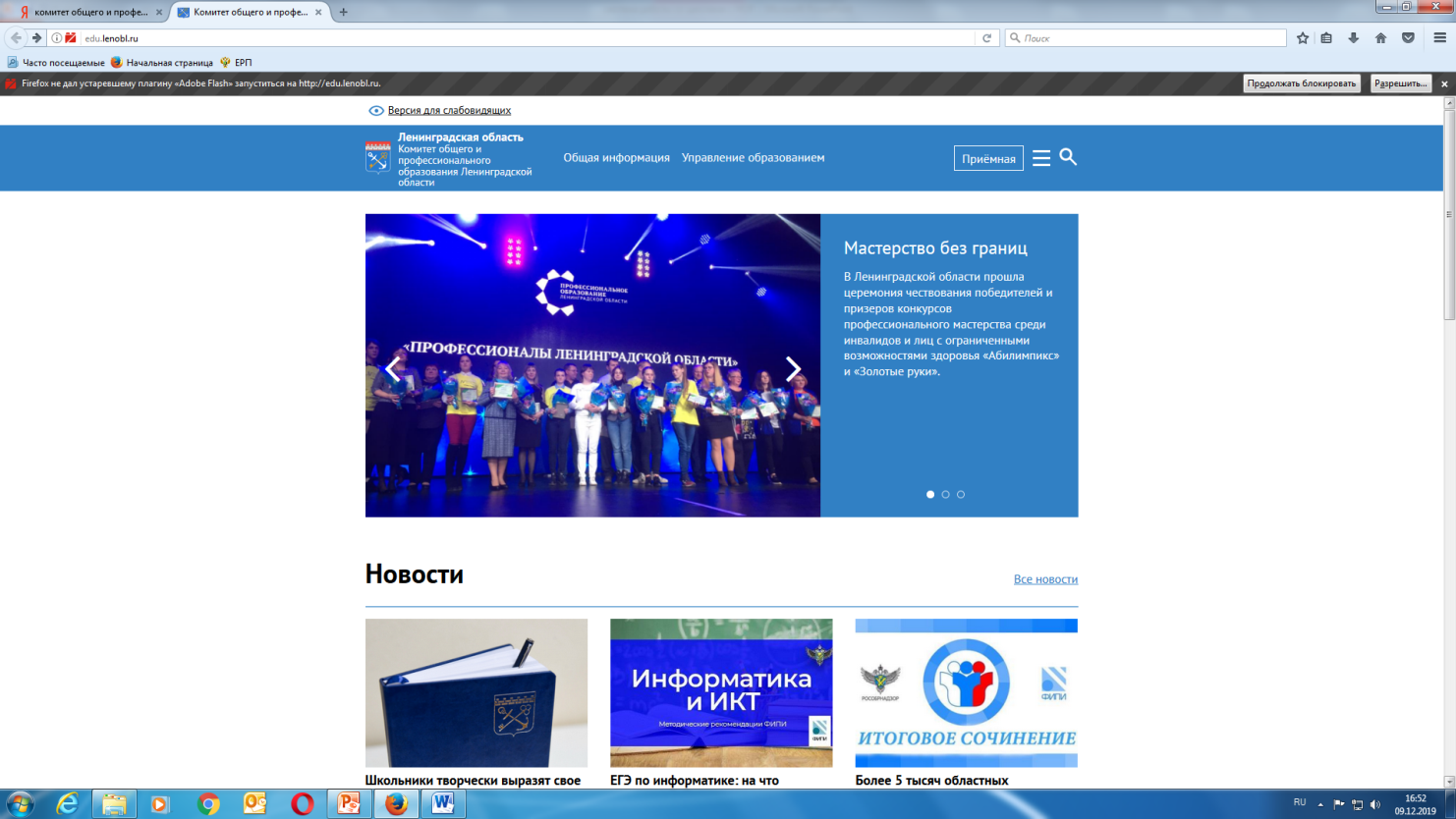 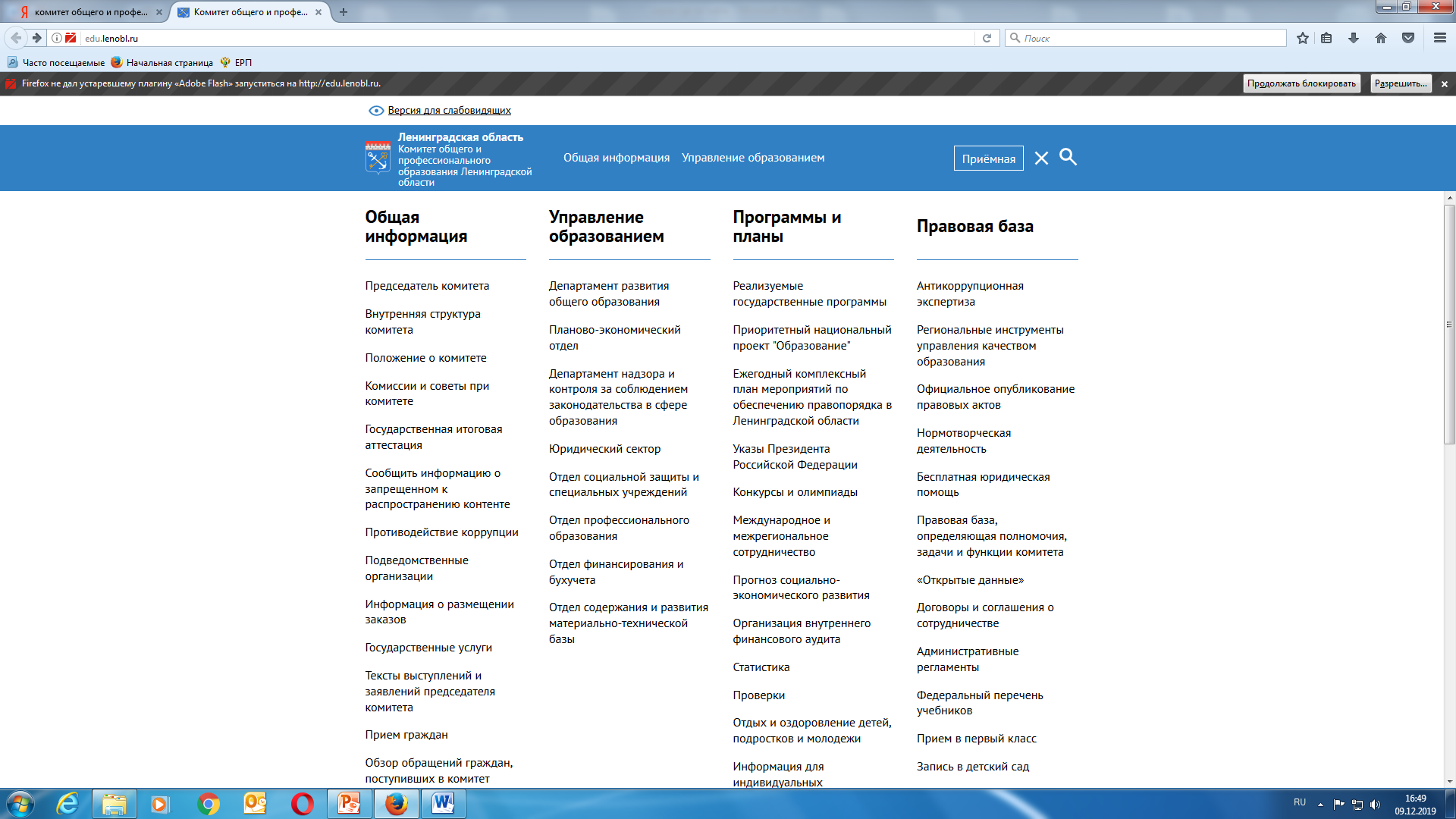 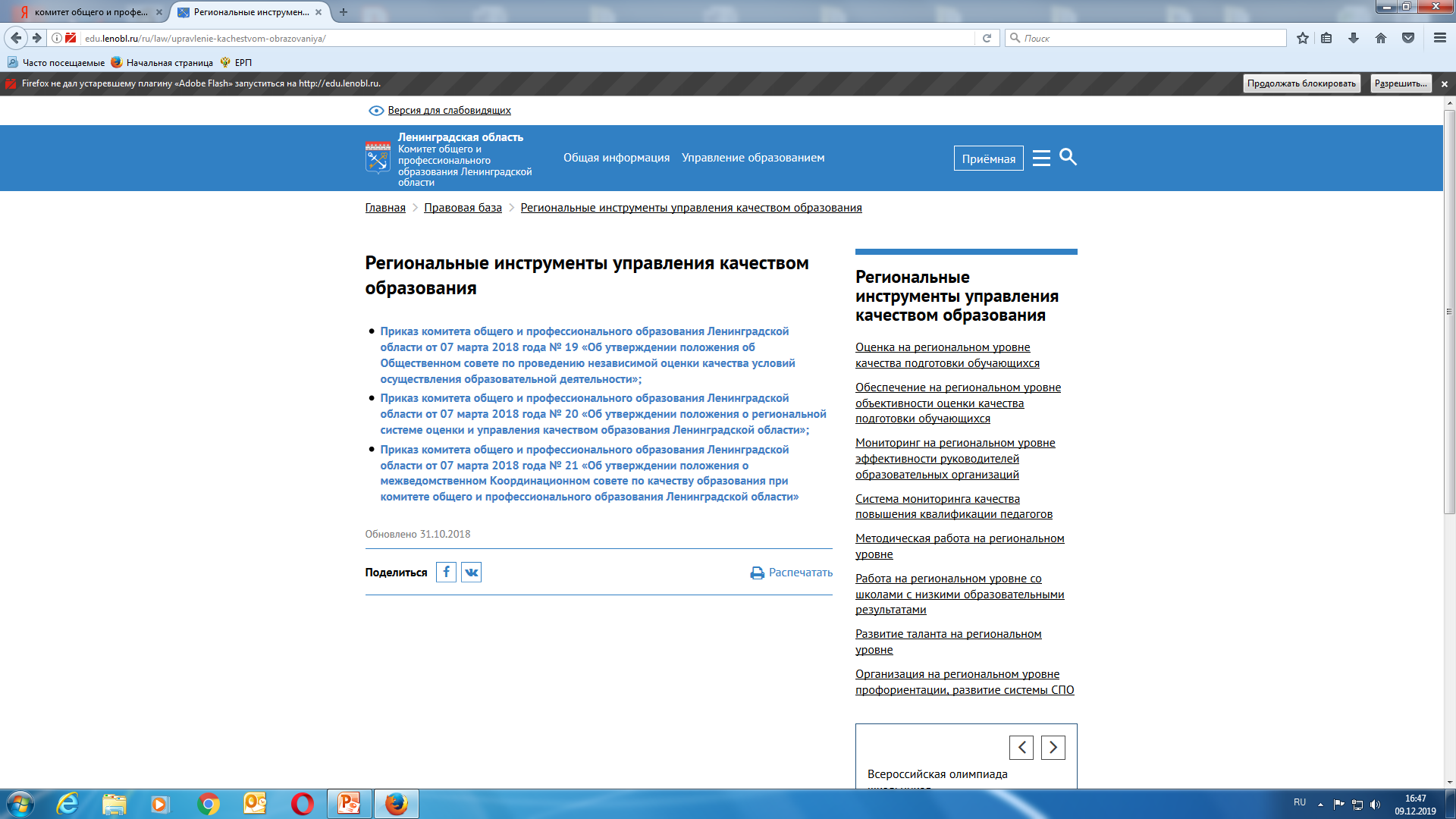 Региональная система оценки качества образования Ленинградской области
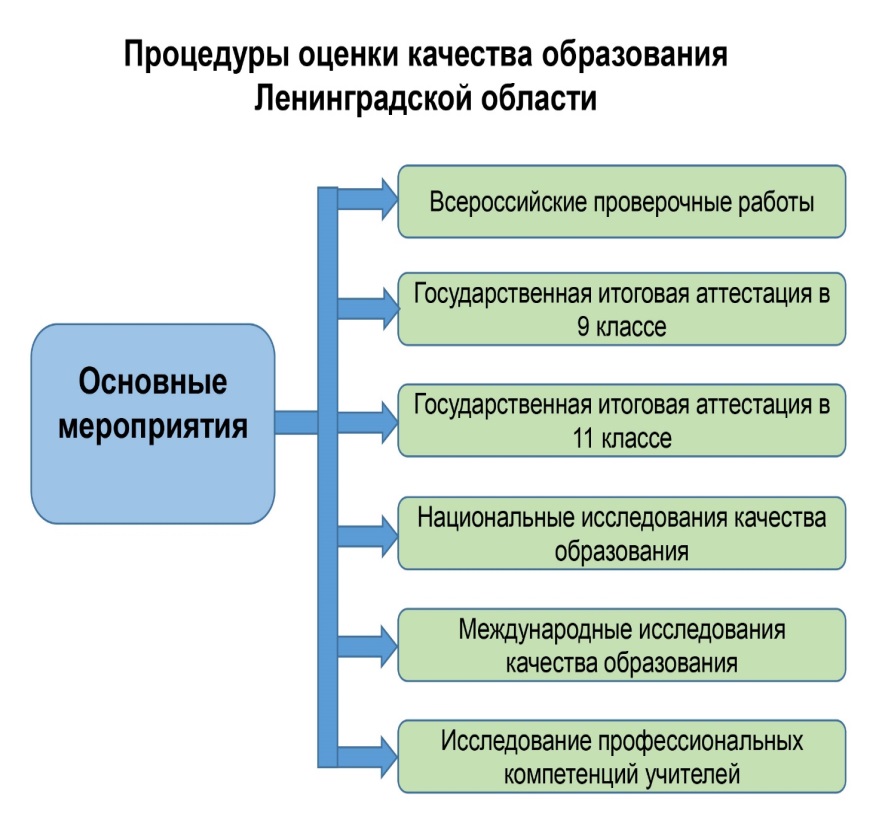 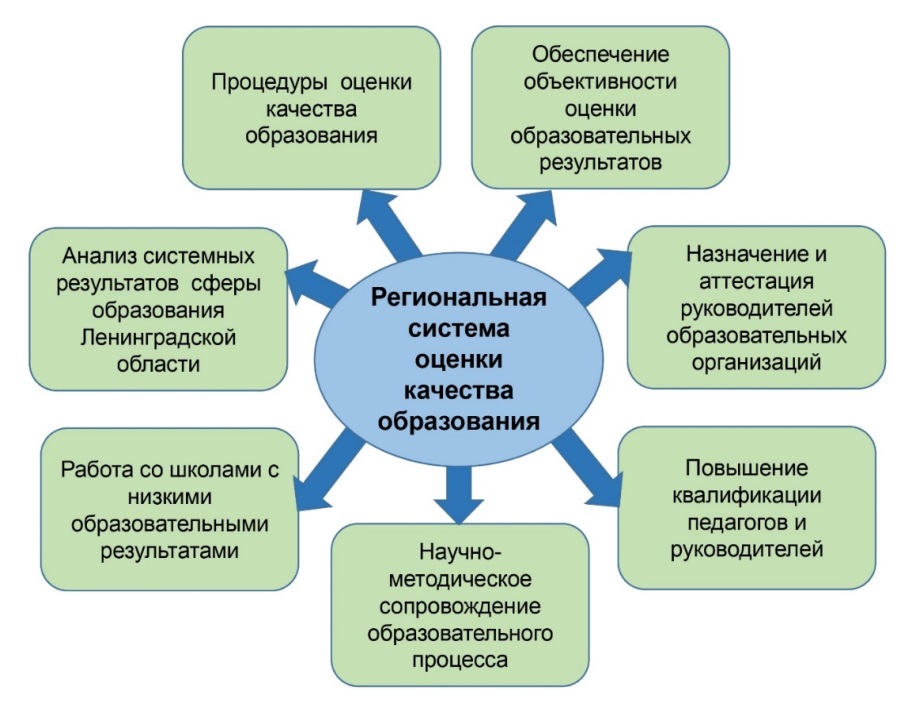 УПРАВЛЕНЧЕСКИЕ РЕШЕНИЯ ПО ВОПРОСАМ ОЦЕНКИ КАЧЕСТВА ПОДГОТОВКИ ОБУЧАЮЩИХСЯ
Сборник Управление рисками образовательной деятельности как фактор повышения эффективности управления качеством образования в региональной системе образования
Распоряжение комитета общего и профессионального образования  Ленинградской области от 22.08.2019 года № 1812-р  «Об утверждении  комплекса мер, направленных на создание условий для получения качественного общего образования в муниципальных образовательных организациях с низким результатом обучения и в школах, функционирующих в неблагоприятных социальных условиях в Ленинградской области на  2019-2020 учебный  год»
Письмо комитета  от 03.07 2019 № 19-13229 «О результатах регионального мониторинга диагностики личностных результатов 10 кл.»
Письмо комитета от 05.07. 2019 № 19-13365 от 05.07.2019 «О результатах регионального мониторинга диагностики первоклассников»
Сборник «Внутренняя система оценки качества образования общеобразовательной организации как управленческий ресурс обеспечения объективности оценивания образовательных результатов обучающихся» (сборник материалов из практики проведения проверок при осуществлении государственного контроля (надзора) в сфере образования и деятельности общеобразовательных организаций)
Программа  профилактики нарушений законодательства об образовании на 2019 год комитета общего и профессионального образования Ленинградской области
КОМИТЕТ ОБЩЕГО
И ПРОФЕССИОНАЛЬНОГО ОБРАЗОВАНИЯ
ЛЕНИНГРАДСКОЙ ОБЛАСТИ
ОБЕСПЕЧЕНИЕ  ОБЪЕКТИВНОСТИ ОЦЕНКИ ОБРАЗОВАТЕЛЬНЫХ РЕЗУЛЬТАТОВ
НА ВСЕХ ЭТАПАХ ОБУЧЕНИЯ
ГОСУДАРСТВЕННАЯ ИТОГОВАЯ 
АТТЕСТАЦИЯ,
СЕРТИФИКАЦИЯ КВАЛИФИКАЦИЙ
ВПО
СПО
МЕЖДУНАРОДНЫЕ ИССЛЕДОВАНИЯ:
PISA - мониторинг качества образования в школе
PIRLS - исследование по оценке 
образовательных достижений
ГИА (11 КЛАСС)
РЕГИОНАЛЬНЫЕ МОНИТОРИНГИ КАЧЕСТВА РЕЗУЛЬТАТОВ ПО ПРЕДМЕТАМ (ЛОИРО)
ШКОЛА
ФЕДЕРАЛЬНЫЙ   КОНТРОЛЬ   КАЧЕСТВА
ГИА (9 КЛАСС)
ВПР
РЕГИОНАЛЬНЫЕ МОНИТОРИНГИ КАЧЕСТВА МЕТАПРЕДМЕТНЫХ РЕЗУЛЬТАТОВ (ЛОИРО)
ДЕТСКИЙ САД
РЕГИОНАЛЬНЫЕ МОНИТОРИНГИ СТАРТОВЫХ БАЗОВЫХ НАВЫКОВ И ПРОГРЕССА РАЗВИТИЯ ДЕТЕЙ-ПЕРВОКЛАССНИКОВ (ЛОИРО)
МОНИТОРИНГ КАЧЕСТВА ДОШКОЛЬНОГО ОБРАЗОВАНИЯ
1
КОМИТЕТ ОБЩЕГО
И ПРОФЕССИОНАЛЬНОГО ОБРАЗОВАНИЯ
ЛЕНИНГРАДСКОЙ ОБЛАСТИ
СОСТАВЛЯЮЩИЕ ОБЪЕКТИВНОСТИ ОЦЕНКИ ОБРАЗОВАТЕЛЬНЫХ РЕЗУЛЬТАТОВ
ОБЪЕКТИВНОСТЬ ОБРАЗОВАТЕЛЬНЫХ 
РЕЗУЛЬТАТОВ  В РАМКАХ В КОНКРЕТНОЙ
ОЦЕНОЧНОЙ ПРОЦЕДУРЫ: 
использование технологии критериального 
оценивания;
согласование единых подходов к применению критериев при оценивании работ обучающихся;
сопоставление доверительных интервалов для результатов образовательных организаций и региональной выборки.
УСТАНОВЛЕНИЕ ПРОЗРАЧНЫХ ПРАВИЛ ДЛЯ 
МЕДАЛИСТОВ:
подтверждение медалистами  своих результатов на ЕГЭ;
выявление ОО с большой долей медалистов, имеющих низкие результаты.
СОПОСТАВИМОСТЬ (КОРРЕЛЯЦИЯ) РЕЗУЛЬТАТОВ 
промежуточной аттестации с результатами текущего контроля успеваемости;
внешней системы оценки качества образования с результатами внутренней системы оценки качества образования (текущий контроль успеваемости, промежуточная аттестация).
3
КОМИТЕТ ОБЩЕГО
И ПРОФЕССИОНАЛЬНОГО ОБРАЗОВАНИЯ
ЛЕНИНГРАДСКОЙ ОБЛАСТИ
МЕРОПРИЯТИЯ ПО ОБЕСПЕЧЕНИЮ ОБЪЕКТИВНОСТИ ОЦЕНКИ ОБРАЗОВАТЕЛЬНЫХ РЕЗУЛЬТАТОВ
Проведение мониторинга результатов оценочных процедур (ВПР, ОГЭ, ЕГЭ) для определения учебных предметов, по которым образовательные организации района имеют необъективные или низкие результаты.
ЦЕЛЬ: выявление и проработка проблемных зон, оказание качественной адресной методической помощи педагогам с учетом их профессиональных дефицитов.

Проведение ринга объективности получения аттестата о среднем общем образовании с отличием и медали «За особые  успехи в учении».
ЦЕЛЬ: установление наличия корреляции между текущей успеваемостью, промежуточной и итоговой аттестацией.

Проведение мониторинга информации о деятельности образовательной организации, в который включены результаты внешней и внутренней системы оценки качества образования.
ЦЕЛЬ: осуществление анализа массива информации для самодиагностики и выявления имеющихся проблем и определения путей их решения.

Проведение мониторинг планов мероприятий по устранению выявленных проблем с привлечением ресурсов муниципальных комитетов образования и муниципальных методических служб.
ЦЕЛЬ: контроль реализации намеченных мероприятий, своевременная корректировка планов по обеспечению объективности и планов внутришкольного контроля.
4
КОМИТЕТ ОБЩЕГО
И ПРОФЕССИОНАЛЬНОГО ОБРАЗОВАНИЯ
ЛЕНИНГРАДСКОЙ ОБЛАСТИ
АНАЛИЗ РЕЗУЛЬТАТОВ ВПР 2017-2019
2017
2018
2019
60
2017,2018,2019 гг.
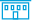 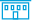 40
2018,2019 гг.
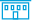 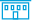 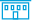 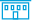 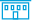 20
2017, 2019 гг.
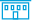 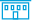 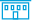 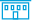 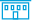 0
УПРАВЛЕНЧЕСКИЕ РЕШЕНИЯ
главам администраций муниципальных районов Ленинградской области направлены письма о результатах ВПР 2019;
по результатам проверок, проводимых в рамках государственного контроля качества, в районы направляются письма о распределении объектов контроля по зонам риска;
в отношении руководителей образовательных организаций  приняты административные меры;
осуществляются комплексные выезды специалистов отдела надзора и контроля за соблюдением законодательства, сектора управления качеством и методистов ЛОИРО в образовательные организации.
6
КОМИТЕТ ОБЩЕГО
И ПРОФЕССИОНАЛЬНОГО ОБРАЗОВАНИЯ
ЛЕНИНГРАДСКОЙ ОБЛАСТИ
РЕЗУЛЬТАТЫ МОНИТОРИНГА ОБЪЕКТИВНОСТИ ПОЛУЧЕНИЯ АТТЕСТАТА О СРЕДНЕМ ОБЩЕМ
ОБРАЗОВАНИИ С ОТЛИЧИЕМ И МЕДАЛИ ЗА «ОСОБЫЕ УСПЕХИ В УЧЕНИИ»
ПРЕТЕНДЕНТЫ
ФАКТИЧЕСКИЕ
МЕДАЛИСТЫ
1 этап
2 этап
3 этап
480
800
ДИНАМИКА РЕЗУЛЬТАТИВНОСТИ 
ПРОВОДИМОГО МОНИТОРИНГА 
МЕДАЛИСТОВ ЗА ТРИ ГОДА
600
460
ИЗМЕНЕНИЕ КОЛИЧЕСТВА 
ПРЕТЕНДЕНТОВ В 2019 ГОДУ
400
440
200
420
0
2018
2019
2017
КОЛИЧЕСТВО ПРЕТЕНДЕНТОВ
УПРАВЛЕНЧЕСКИЕ РЕШЕНИЯ
1й этап - рекомендация о пересмотре списков кандидатов, попавших в зону риска с низкими результатами;
2й этап - откорректированы планы внутришкольного контроля;
выезды в образовательные организации, претенденты которых попали в зону риска;
совещание ОНиКСЗ с руководителями ОМСУ «Формирование новой культуры объективного оценивания».
28
КОМИТЕТ ОБЩЕГО
И ПРОФЕССИОНАЛЬНОГО ОБРАЗОВАНИЯ
ЛЕНИНГРАДСКОЙ ОБЛАСТИ
МОНИТОРИНГ ИНФОРМАЦИИ О ДЕЯТЕЛЬНОСТИ ОБРАЗОВАТЕЛЬНОЙ ОРГАНИЗАЦИИ, 
В КОТОРЫЙ ВКЛЮЧЕНЫ РЕЗУЛЬТАТЫ ВНЕШНЕЙ И ВНУТРЕННЕЙ 
СИСТЕМЫ ОЦЕНКИ КАЧЕСТВА ОБРАЗОВАНИЯ
Мониторинг информации о деятельности образовательной организации, в который включены результаты внешней и внутренней системы оценки качества образования (Отдел надзора и контроля за соблюдением законодательства в сфере образования - ОНиКСЗ)
ЦЕЛЬ
проведение административной командой образовательной организации самодиагностики и выявление имеющихся проблем
ФОРМА СБОРА

массив данных образовательных организаций
На основании проведенного анализа массива информации составляется отчет.
По результатам отчета принимается управленческое решение об эффективности проведенной работы.
В планы по повышению качества образования вносятся корректировки.
Определяются контрольные даты исполнения мероприятий и дата следующего собеседования.

ПРОВОДИТСЯ ДАННАЯ РАБОТА В ТРИ ЭТАПА.
29
КОМИТЕТ ОБЩЕГО
И ПРОФЕССИОНАЛЬНОГО ОБРАЗОВАНИЯ
ЛЕНИНГРАДСКОЙ ОБЛАСТИ
РЕАЛИЗАЦИЯ ПЛАНОВ МЕРОПРИЯТИЙ ПО УСТРАНЕНИЮ ВЫЯВЛЕННЫХ 
ПРОБЛЕМ С ПРИВЛЕЧЕНИЕМ РЕСУРСОВ МУНИЦИПАЛЬНЫХ КОМИТЕТОВ 
ОБРАЗОВАНИЯ И МУНИЦИПАЛЬНЫХ МЕТОДИЧЕСКИХ СЛУЖБ
ОБЕСПЕЧЕНИЕ ОБЪЕКТИВНОСТИ ОЦЕНКИ ОБРАЗОВАТЕЛЬНЫЪ РЕЗУЛЬТАТОВ
РАЗРАБОТАНО ДЛЯ ОБЩЕОБРАЗОВАТЕЛЬНЫХ ОРГАНИЗАЦИЙ
в 2018 году
за первое полугодие 2019 года
95 ПЛАНОВ реализации мероприятий по повышению эффективности управления качеством образования по вопросам:
объективного оценивания образовательных результатов
организации методической работы в школе
повышения квалификации педагогов с учетом их профессиональных дефицитов
обеспечения функционирования внутренней системы оценки качества образования и т. д.
170 ПЛАНОВ  реализации мероприятий по повышению эффективности управления качеством образования, в т.ч. по вопросам объективного оценивания образовательных результатов
31
ОБЕСПЕЧЕНИЕ  ОБЪЕКТИВНОСТИ ОЦЕНКИ ОБРАЗОВАТЕЛЬНЫХ РЕЗУЛЬТАТОВ
КОМИТЕТ ОБЩЕГО
И ПРОФЕССИОНАЛЬНОГО ОБРАЗОВАНИЯ
ЛЕНИНГРАДСКОЙ ОБЛАСТИ
РЕАЛИЗАЦИЯ ПЛАНОВ МЕРОПРИЯТИЙ ПО УСТРАНЕНИЮ ВЫЯВЛЕННЫХ ПРОБЛЕМ С ПРИВЛЕЧЕНИЕМ РЕСУРСОВ МУНИЦИПАЛЬНЫХ КОМИТЕТОВ ОБРАЗОВАНИЯ И МУНИЦИПАЛЬНЫХ МЕТОДИЧЕСКИХ СЛУЖБ
ПРОБЛЕМА № 1
объективность оценивания образовательных результатов обучающихся
несоответствие результатов ВПР результатам текущего контроля успеваемости и промежуточной аттестации;
отрицательная динамика качества обучения при переходе с уровня на уровень;
отсутствие корреляции результатов текущего контроля успеваемости и промежуточной аттестации с результатами ОГЭ.
ПРОБЛЕМА № 2
отсутствие опыта у руководителей образовательных организаций по системному «поиску» проблем обеспечения качества образования
При подготовке отчётов о проведении самообследования:
проводится анализ статистических данных без определения актуальных проблем и путей их решения;
не проводится оценка образовательной деятельности, системы управления организации, содержания и качества подготовки обучающихся, востребованности выпускников, качества учебно-методического, библиотечно-информационного обеспечения, материально-технической базы, функционирования внутренней системы оценки качества образования.
УПРАВЛЕНЧЕСКИЕ РЕШЕНИЯ
ОНиКСЗ проведено 15 семинаров для школьных команд  по вопросам объективного оценивания обучающихся;
подготовлен сборник материалов: «Внутренняя система оценки качества образования как управленческий ресурс обеспечения объективности оценивания образовательных результатов обучающихся».
32
Мониторинг на региональном уровне эффективности руководителей образовательных организаций
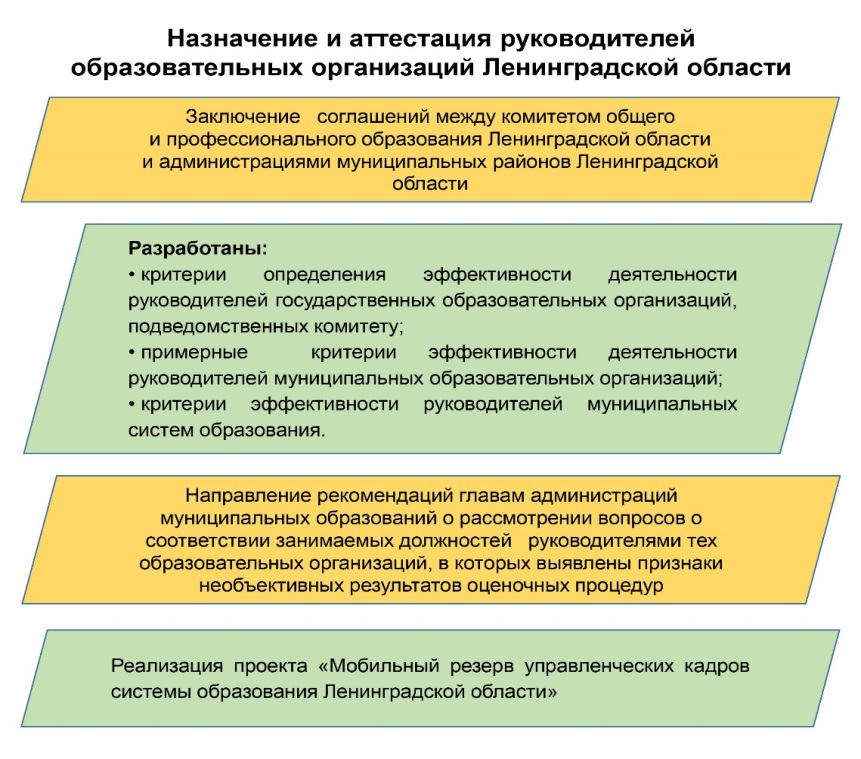 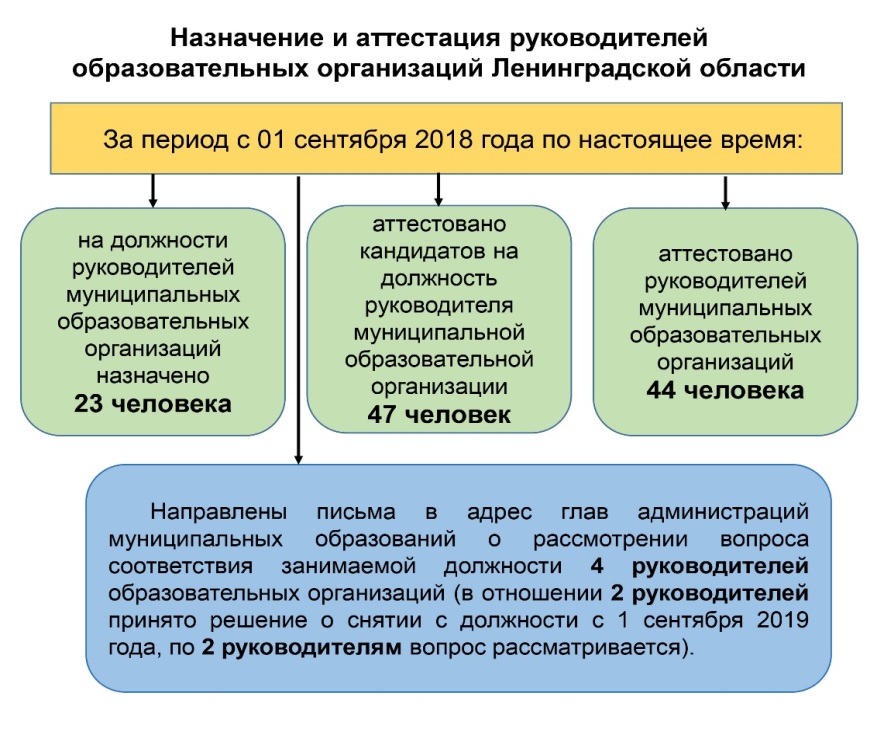